Social media and businesses
Abhimanyu Shankhdhar
Table of contents
The facilitator……………………………………………………..3
Introduction to social media………………………….......4
Social media & business adoption……………………….5
Social media for business functions…………………….6
Social media for effective leadership….…..…………..7
Top social networks for business………….……….......8
Blogging and content marketing………………………….9
Social media and ROI – is it real?.………………………10
Social media and ROI – how?.................................11
Social media ROI – some examples…………………….12
Questions…………………………………………………………...13
JIMS / Social media and businss / Abhimanyu S.
Introduction to social media
<Start with video>
Some other important facts for businesses:
36% of all social media users have posted about a brand or product at some point of time
61% of all social media users are willing to give feedback about brands on social networks
42% of social media users have had at least one direct conversation with a brand on social networks
85% of users were never contacted by a company or brand despite posting a negative review about it
 82% of these people stopped doing business with the brand in question as a result
Source: InSites Study 2012
JIMS / Social media and businss / Abhimanyu S.
Social media & business adoption
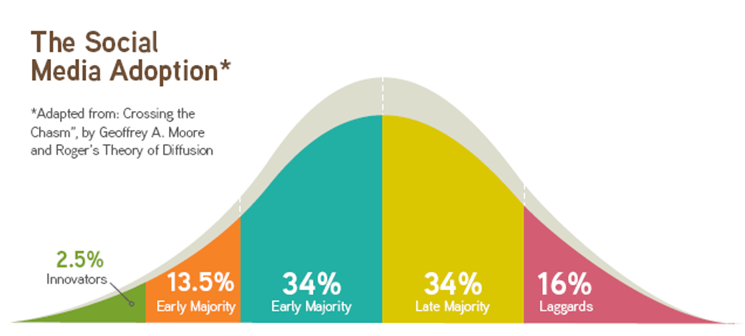 The earliest adopters after discovery
The ones who discover and trendify
Might never get around to adopting it
Those who will ‘wait and see’ before adopting
The last ones to adopt a new technology
JIMS / Social media and businss / Abhimanyu S.
Social media for business functions
Marketing – The most obvious and common use of social media in business. Works because almost every brand has a section of target audience online today
HR – Great for identifying and engaging with talent directly. Also enables companies to showcase employee benefits and culture to outside world
Creative – Sharing enables art, copy and design teams to get new ideas, learn new things and experiment
Operations / Strategy – Sites like LinkedIn help in connecting with domain experts who can share valuable strategic insights
Business Development – B2B companies can use professional networking sites to connect with prospective clients
JIMS / Social media and businss / Abhimanyu S.
Social media for leadership
Visibility – in the industry, among peers and team members
Reputation – Use of social media builds a CxO reputation as a progressive, fearless and confident leader
Approachability – For clients and team members, a CxO active on social media is a sign of an approachable and transparent company
Thought leadership – Needless to say, being active on social media will mean a lot of strong content, and that will recognise the CxO as a thought leader
Good for business – A leader who is seen positively on social media will help the business through his personal brand
JIMS / Social media and businss / Abhimanyu S.
Top social networks for business
Facebook – Highest advertising revenue of all social media sites; ideal for FMCG, lifestyle, apparel and luxury brands to build presence and advertise on
Twitter – Favorite rant corner for most consumers; micro blogging feature takes away the pressure to be compelling or grammatically correct
LinekdIn – Must for serious businesses and companies looking to mine data, manage knowledge or be ‘thought leaders’
Blog – Still in flavor for serious or lengthier communication; great for SEO
Pintrest – Ideal for a design, art and pre media agencies
JIMS / Social media and businss / Abhimanyu S.
Importance of blogs and content
Content is still the king – Even as text gives way to audio visual
Huge factor in searchability – A good, well marketed blog can save a lot of money otherwise paid to an SEO company
Data and knowledge management – through external and internal blogs, companies can create domain experts and share knowledge with clients, peers and employees 
Thought leadership – Again, a good blog with meaty content positions you as a leader in the domain
JIMS / Social media and businss / Abhimanyu S.
Social media and ROI – is it real?
What’s the ROI of your pants? Your phone? Your secretary?
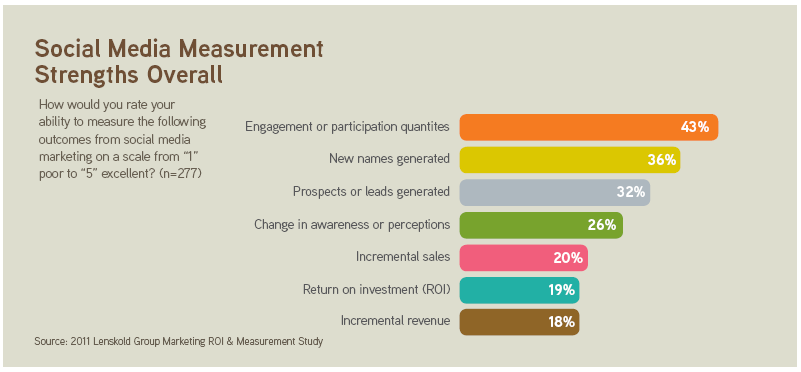 Only 19% of all marketers using social media are able to calculate ROI
JIMS / Social media and businss / Abhimanyu S.
Social media and ROI – how?
Important to differentiate between ROI and metrics
10000 hits to a website is a metric, not an ROI
Increase in customer satisfaction by 15 points is also not ROI

ROI = Benefits – Cost x 100
		Cost
To measure benefits, conduct surveys and research post social media implementation and assess impact through questions like:
Did you attend our show / purchase our coupons / buy our shoes?
Where did you hear about us?

Use this data to calculate ROI
JIMS / Social media and businss / Abhimanyu S.
Social media and ROI – examples
Positive
Dell - $6.5 M in sales via Twitter
Old spice – Increase in sales by 107%
Jet Airways – Huge PR resulting into customer loyalty and repeat sales
Sea World San Antonio – 5800% ROI (using the ROI formula on prev page)

Negative
Dominos ‘dirty food’- Sales down by 30%
Gap logo change – Sales went down in two weeks
United Airlines ‘breaks guitars’ – $1.6 M losses in ticket sales
JIMS / Social media and businss / Abhimanyu S.
Questions?
JIMS / Social media and businss / Abhimanyu S.